8.1 Flugzeugzelle
1
Inhalt
8.1	Flugzeugzelle 
Airframe 
8.2	Bauarten, Belastung und Beanspruchung der Struktur
System design, loads and stresses 
8.3	Fahrwerk, Räder, Reifen und Bremsen
Landing gear, wheels, tyres and brakes 
8.4	Masse und Schwerpunkt
Mass and balance 
8.5	Steuerung
Flight controls
8.6	Instrumentierung
Instruments
8.7	Aufrüsten von Segelflugzeugen, Ruderanschlüsse
Rigging of aircraft, connection of control surfaces
8.8	Handbücher und Betriebsanweisungen
Manuals and documents 
8.9	Lufttüchtigkeit und Instandhaltung
Airworthiness and maintenance 
8.10	Zelle, Motoren und Propeller
Airframe, engines and propellers 
8.11	Wasserballastanlagen
Water ballast systems 
8.12	Elektrische Anlage und Batterien
Batteries (performance and operational limitations)
8.13	Rettungsfallschirme 
Emergency parachutes
8.14	Notaustiegshilfen 
Emergency bail-out aid
Inhalt
8.1	Flugzeugzelle 
Airframe 
8.1.1  Flügel, Leitwerk und Steuerflächen
Tragwerk (Flügel)
Flügelkonstruktionen
Aufbau einer Torsionsnase
Leitwerkskonstruktionen
8.1.2  Rumpf, Türen, Boden, und Fenster
Der Rumpf
Der Leitwerksträger
Das Cockpit
Cockpithaube
Roter Faden
8.1.3 Hydraulik
Grundlagen der Hydromechanik
Hydraulikanlage
Baugruppen
Die ersten drei Konstruktionsgruppen des Flugwerks, nämlich Trag-, Rumpf- und Leitwerk bilden die Zelle
Steuerwerk
Tragwerk
Leitwerk
Rumpf
Fahrwerk
Quelle: Tannenberg – Microsoft 3D Builder
4
Baugruppen detailliert
Rechte Tragfläche
Höhenruder
Cockpit
Bremsklappen
Linke Tragfläche
Seiten-/Höhenleitwerk
Rumpf
Seitenruder
Hauptrad
Wölbklappen
Spornrad
Querruder
Randbogen
Quelle: Tannenberg – Microsoft 3D Builder
5
Definition Segelflugzeug
D-1234
Quelle: Tannenberg – Microsoft 3D Builder
6
Definition Motorsegler
Das Triebwerk besteht meist aus …

Motor mit Anbaugeräten und Propeller
Kraftstoffanlage
Schmierstoffanlage
Kühlung
Ansauganlage
Abgasanlage
Klapptriebwerk
D-KLAP
Quelle: Tannenberg – Microsoft 3D Builder
7
Rumpf Bauweisen
1: Fachwerk mit Leinwand
2: Fachwerk mit Wellblech
3: Schalenbauweise
4: Halbschalenbauweise
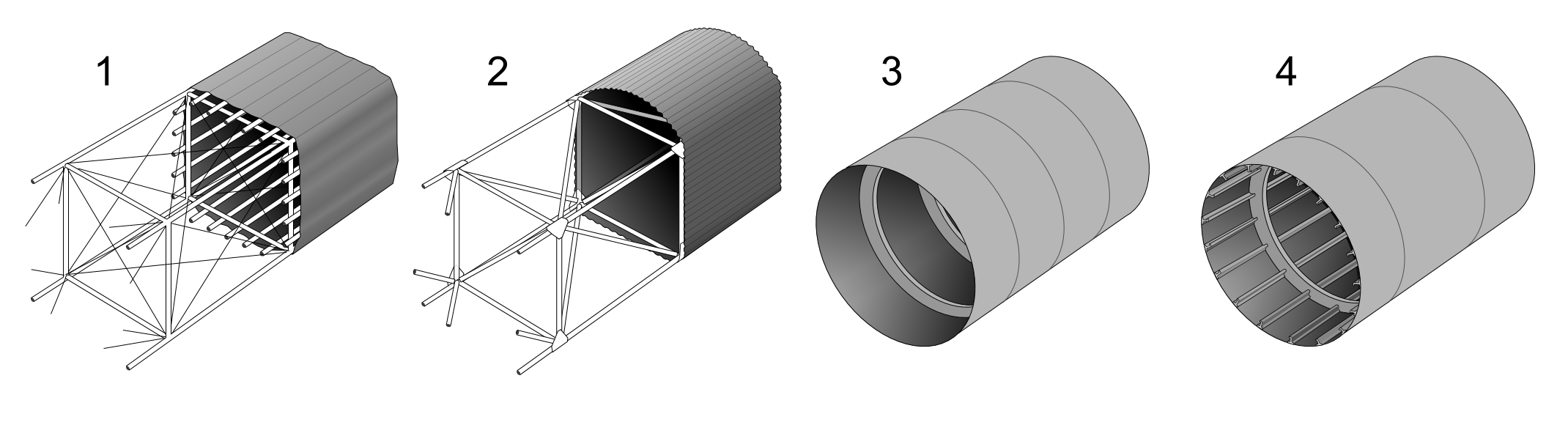 Quelle: https://de.wikipedia.org/wiki/Halbschalenbauweise
8
Höhenleitwerk und -Ruder
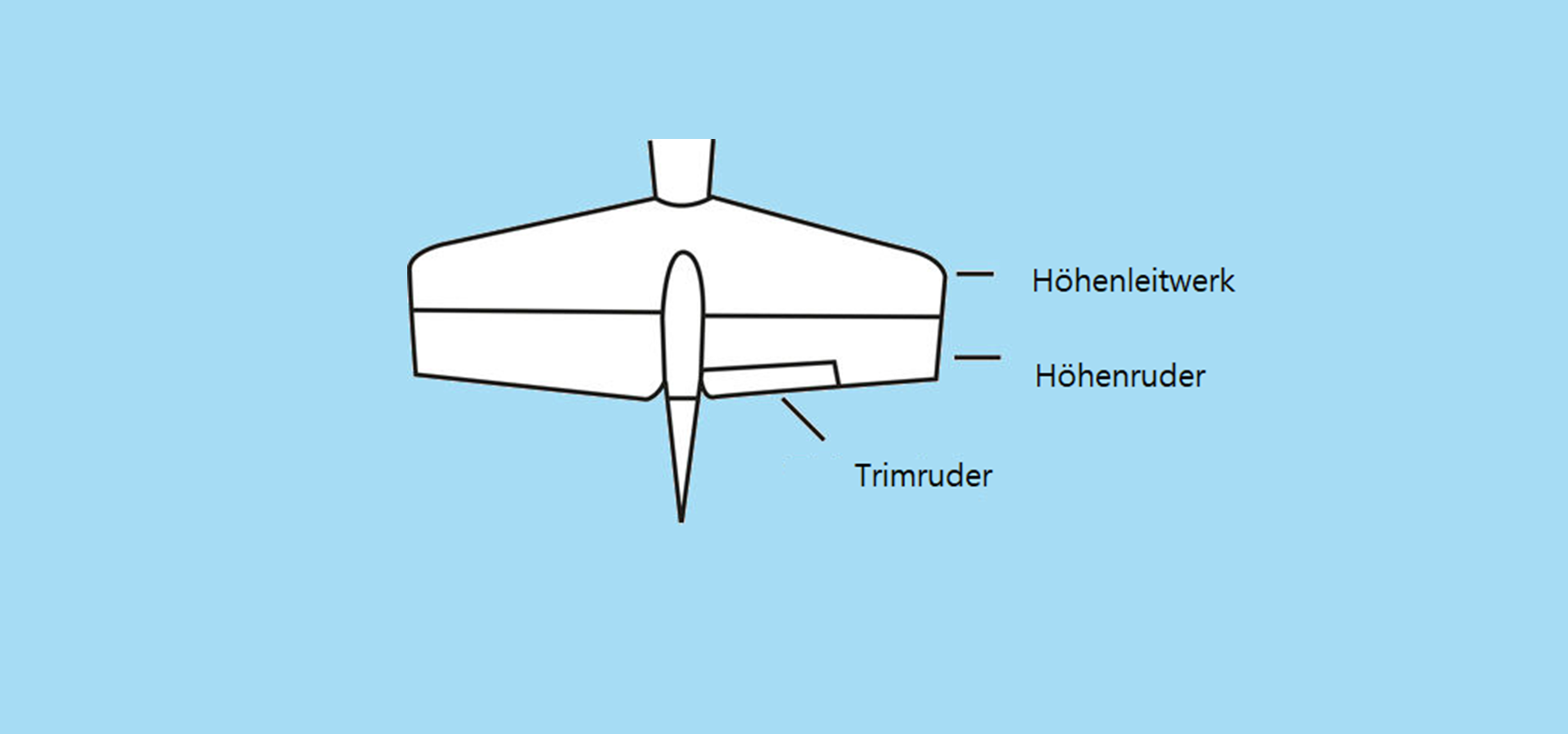 9
Ruderwirkung um die Hoch- Quer- und Längsachse
Quelle: Tannenberg – Microsoft 3D Builder
10
Inhalt
8.1	Flugzeugzelle 
Airframe 
8.1.1  Flügel, Leitwerk und Steuerflächen
Tragwerk (Flügel)
Flügelkonstruktionen
Aufbau einer Torsionsnase
Leitwerkskonstruktionen
8.1.2  Rumpf, Türen, Boden, und Fenster
Der Rumpf
Der Leitwerksträger
Das Cockpit
Cockpithaube
Roter Faden
8.1.3 Hydraulik
Grundlagen der Hydromechanik
Hydraulikanlage
Anordnungsmöglichkeiten
Entsprechend der Flügel-Rumpf-Anordnung unterscheidet man die u.g. Anordnungsmöglichkeiten
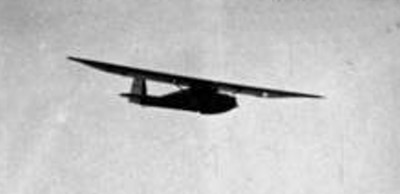 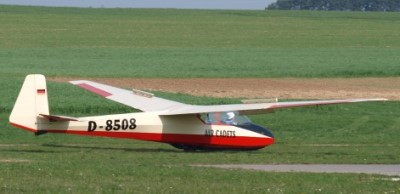 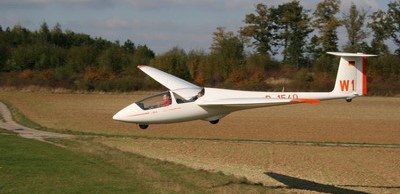 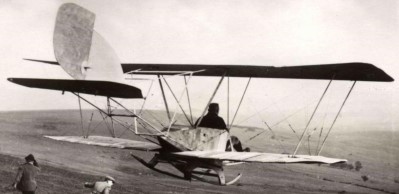 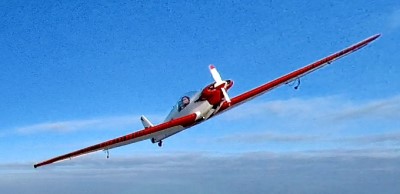 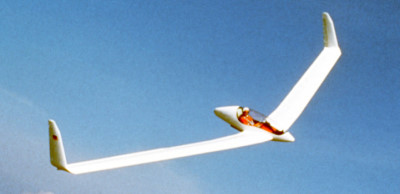 12
Grunau Baby
Foto: (zweefvliegopleiding.nl)
13
Flügelkonstruktionen - Holzausführung
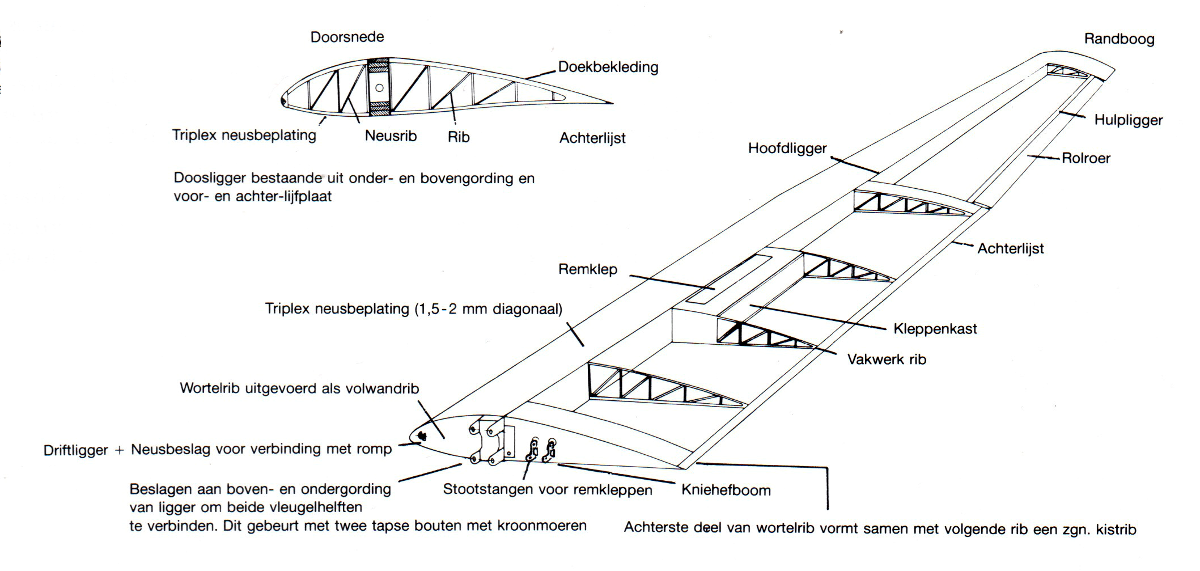 Randbogen
Bespannung
Hilfsholm
Hauptholm
Nasenbeplankung
Rippen mit Fachwerk-verstrebung
Querruder
Endleiste
Bremsklappe
Torsionsnase mit 1.5 bis 2 mm 
dicker Sperrholzbeplankung
Klappenkasten
Fachwerk-Rippe
Wurzelrippe
Rumpfverbindungslager
Steuerstange Bremsklappen
Umlenkhebel
Beschläge um beide Flügelhälften zu verbinden
Fachwerk-Rippe
Quelle: 8.1 Constructies (zweefvliegopleiding.nl)
14
Flügelkonstruktionen - Holzausführung
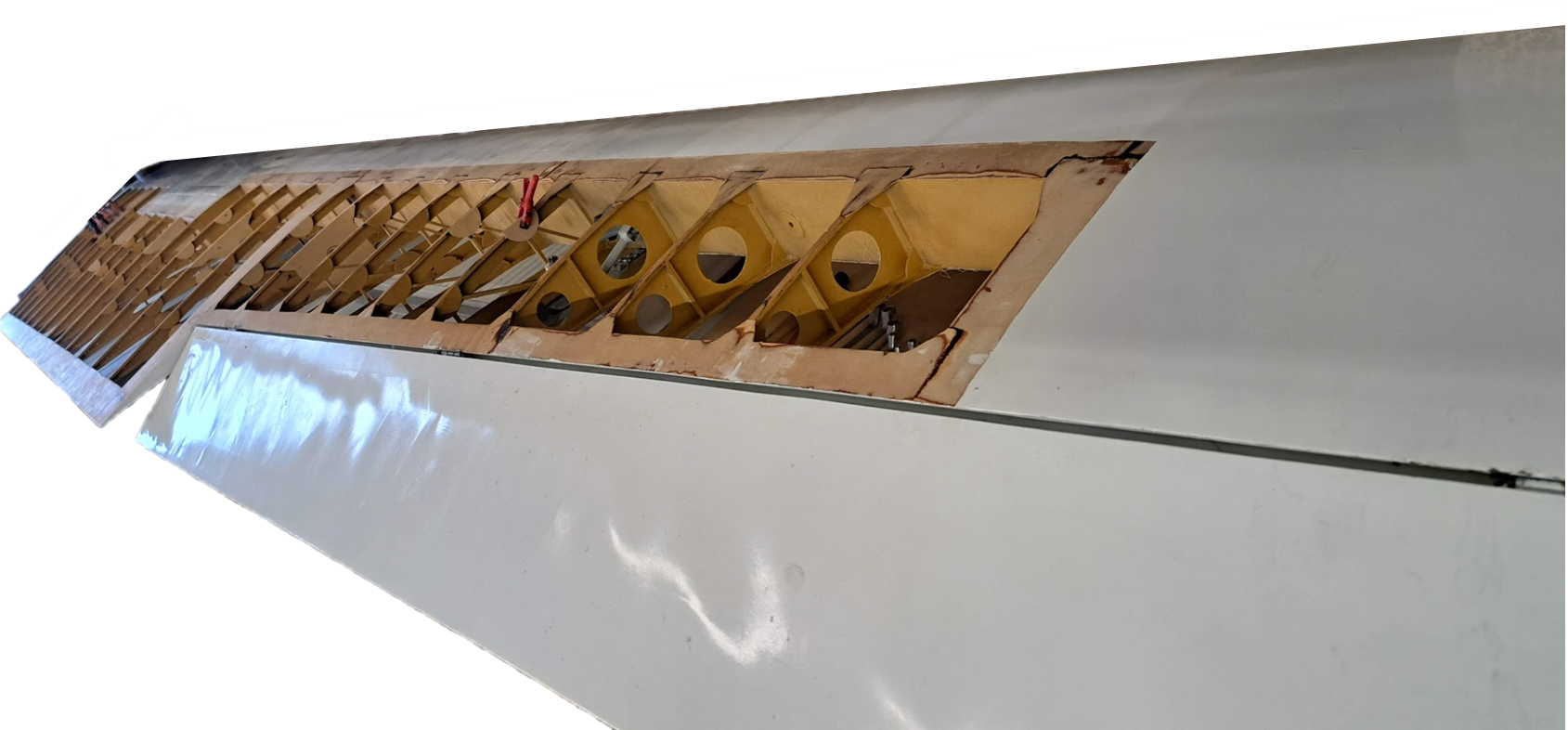 15
Faserverbundwerkstoffe
Quelle: 8.1 Constructies (zweefvliegopleiding.nl)
16
Flügelkonstruktion in Kunststoffbauweise
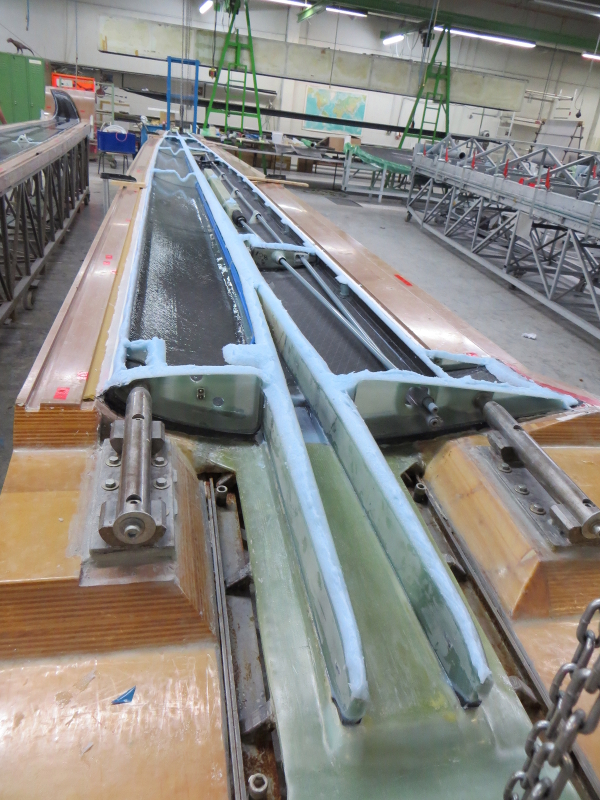 Bremsklappenkasten
Steuerstangen für 
die Bremsklappen
Integrierter Flügeltank
Steuerstangen für 
die Querruder
Hauptholm mit Gabelung
17
Torsionsnase / D-Box
Torsionsnase
Kastenholm
18
Profilformen
19
Wölbklappen
Foto: Tannenberg - SCU
20
Bremsklappen
Foto: (zweefvliegopleiding.nl)
21
Bremsklappen
22
Winglets
Bild: Perkoz_PilotsReport.pdf (segelfliegen-magazin.de)
23
Das Zackenband erzwingt eine länger anliegende turbulente Strömung
Ruder
Klebeband
Tragfläche
Quelle: 8.1 Constructies (zweefvliegopleiding.nl)
24
Mückenputzer entfernen die Insekten an der Flügelvorderkante für eine bessere Aerodynamik
Quelle: 8.1 Constructies (zweefvliegopleiding.nl)
25
Mückenputzer im Einsatz
26
Mückenputzer 1930
27
Pendelleitwerk
28
Normalleitwerk
29
Kreuzleitwerk
30
T-Leitwerk
31
V-Leitwerk
32
Inhalt
8.1	Flugzeugzelle 
Airframe 
8.1.1  Flügel, Leitwerk und Steuerflächen
Tragwerk (Flügel)
Flügelkonstruktionen
Aufbau einer Torsionsnase
Leitwerkskonstruktionen
8.1.2  Rumpf, Türen, Boden, und Fenster
Der Rumpf
Der Leitwerksträger
Das Cockpit
Cockpithaube
Roter Faden
8.1.3 Hydraulik
Grundlagen der Hydromechanik
Hydraulikanlage
Rumpfkonstruktionen
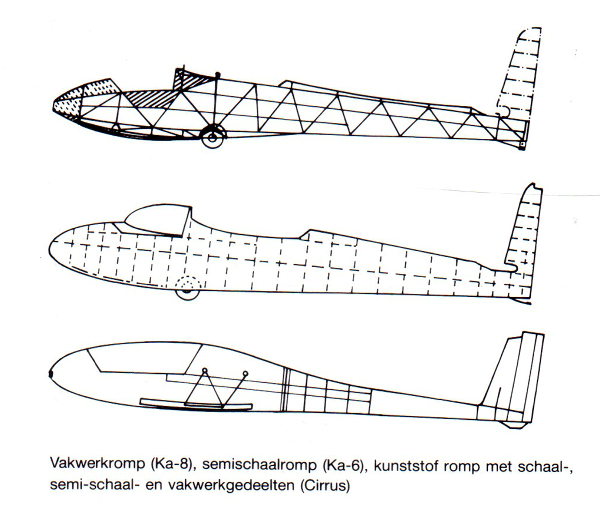 Fachwerkbauweise (Stahlrohr) Ka8
Halbschalenbauweise (Holz) Ka6
Halbschalenbauweise (Kunststoff)
Quelle: 8.1 Constructies (zweefvliegopleiding.nl)
34
Fachwerk- und Schalenkonstruktion
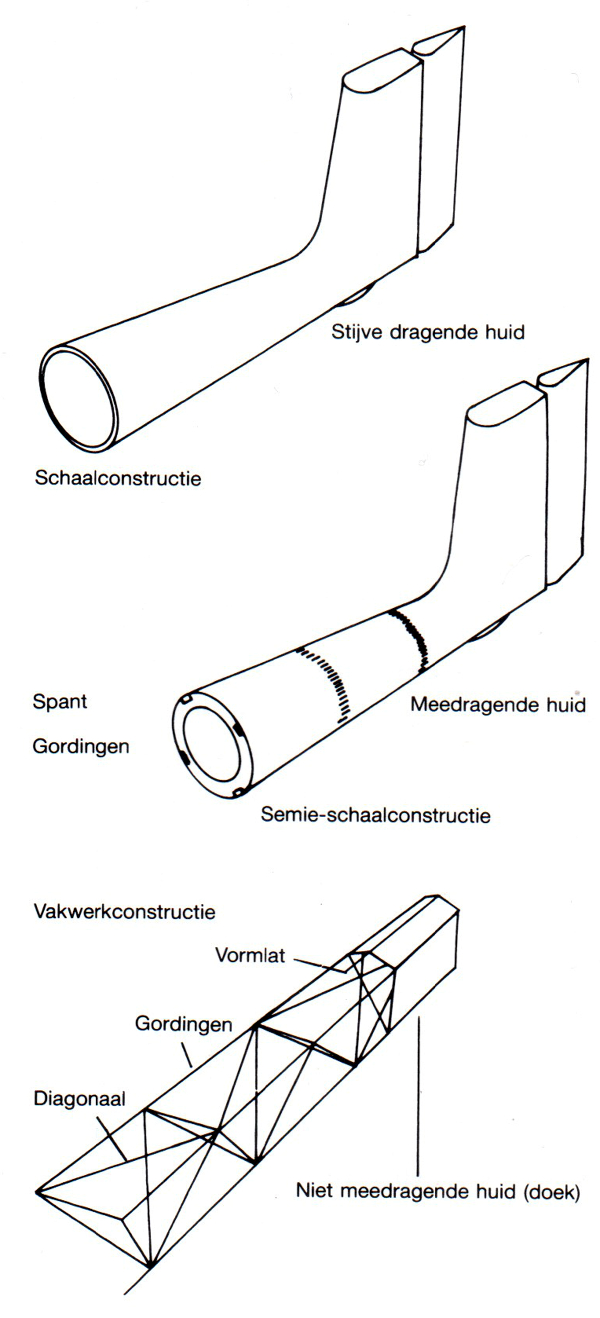 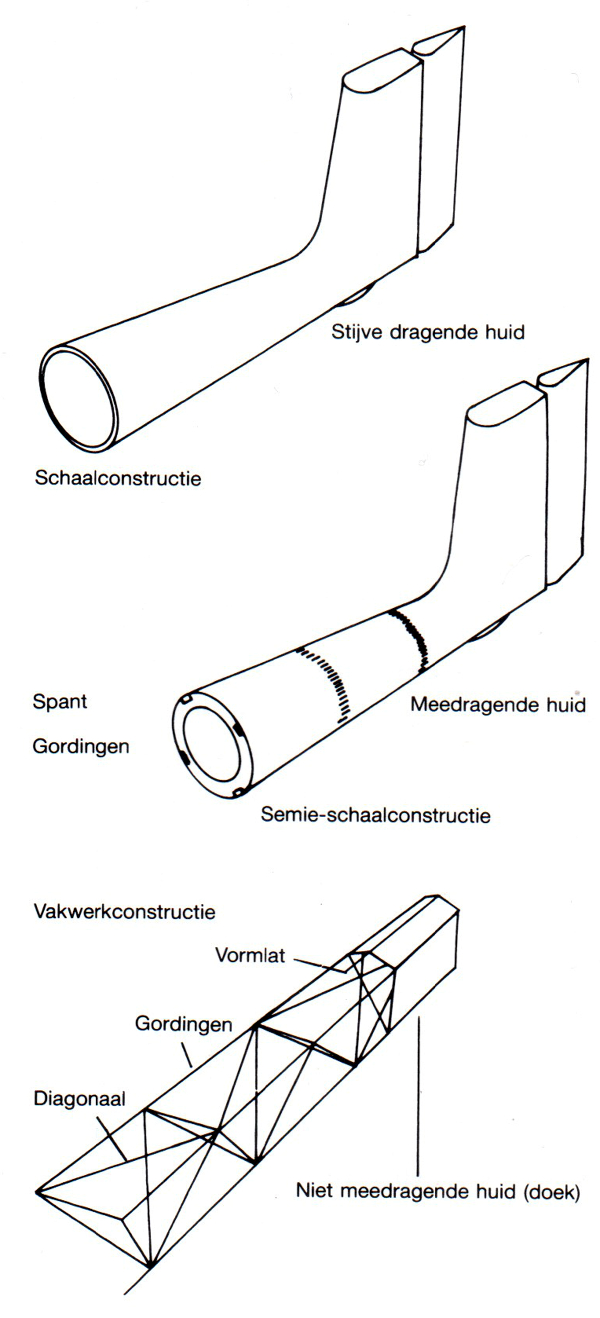 Fachwerkskonstruktion
Schalenkonstruktion
Formstreben
Tragende Außenhaut
Gurte
Diagonalstreben
Nicht mittragende Außenhaut (Bespannung)
Halbschalenkonstruktion
Spant
Mittragende Außenhaut
Gurte
Quelle: 8.1 Constructies (zweefvliegopleiding.nl)
35
Höhenleitwerksbefestigung
Dreipunkt-Befestigung
Quelle: 8.1 Constructies (zweefvliegopleiding.nl)
36
Seitenleitwerk Aufbau
Batteriehalter
Schläuche für Druckmessgeräte
Antennen
Schubstangen und Umlenkhebel zur Bedienung des Höhenruders
Ballasttanks
Seitenflossentank-Ein/Auslassventil mit Seilzugbedienung
Spornrad Achslager
Quelle: 8.1 Constructies (zweefvliegopleiding.nl)
37
Verbindung Rumpf und Flügel
Quelle: 8.1 Constructies (zweefvliegopleiding.nl)
38
Verbindungsarten
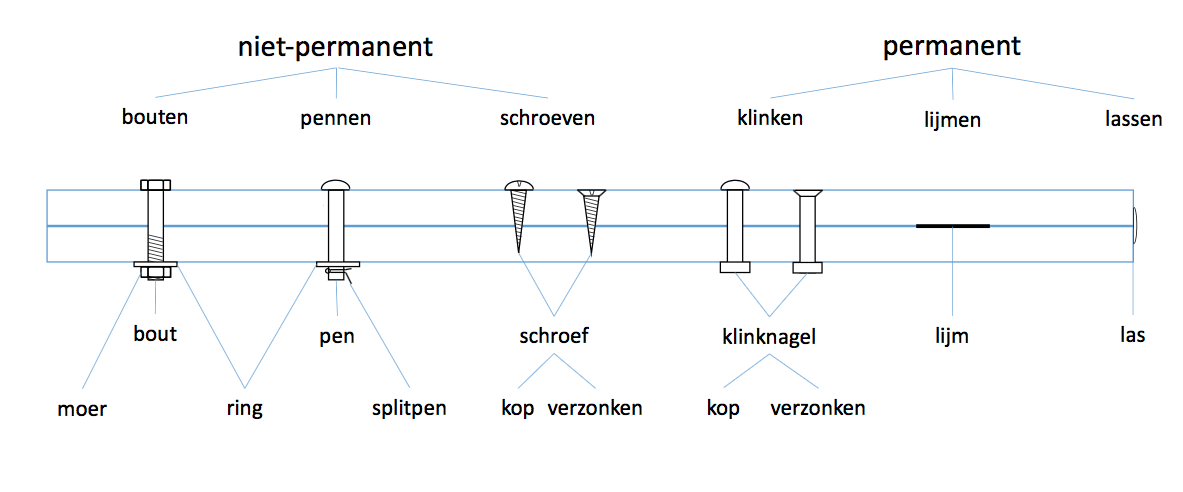 lösbare Verbindungen
permanente Verbindungen
Schrauben
Nieten
Kleben
Schweissen
Verstiften
Schrauben
Schrauben
Nietkopf
Klebefilm
Naht
Gewinde
Stift
Mutter
Splint
Beilagscheibe
Kopf / Versenkt
Kopf / Versenkt
Quelle: 8.1 Constructies (zweefvliegopleiding.nl)
39
Lösbare Verbindungsmethoden
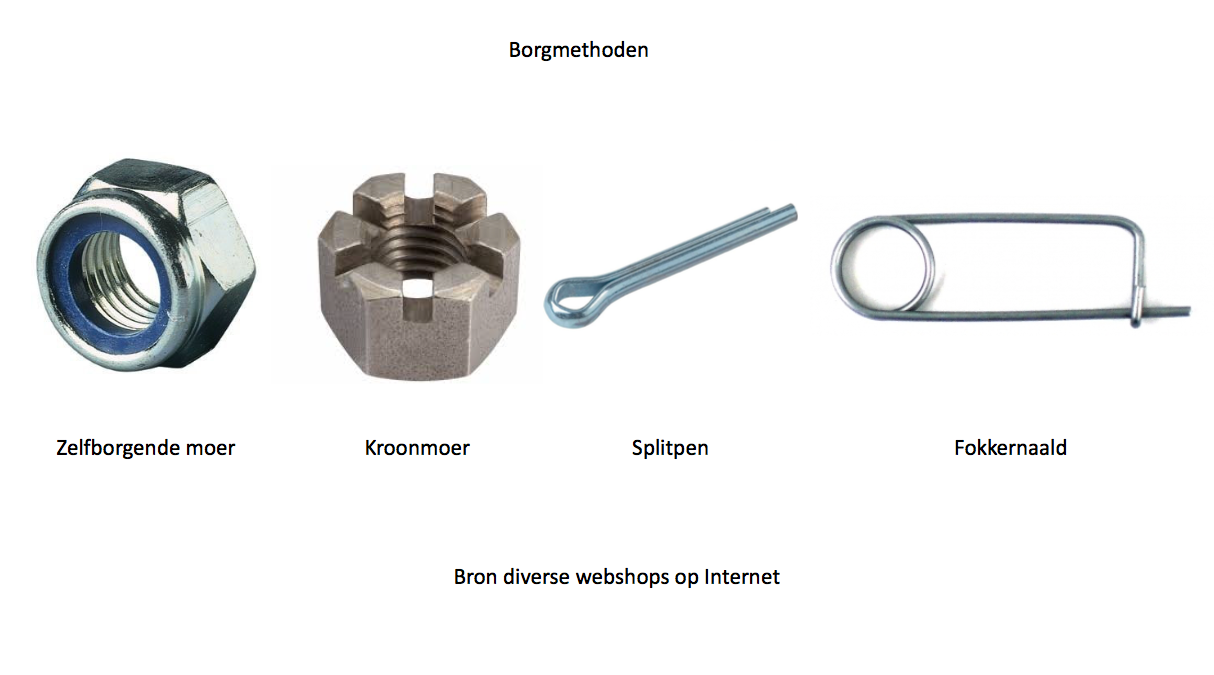 Selbstsichernde Mutter
Kronmutter
Splint
Fokkernadel
Quelle: 8.1 Constructies (zweefvliegopleiding.nl)
40
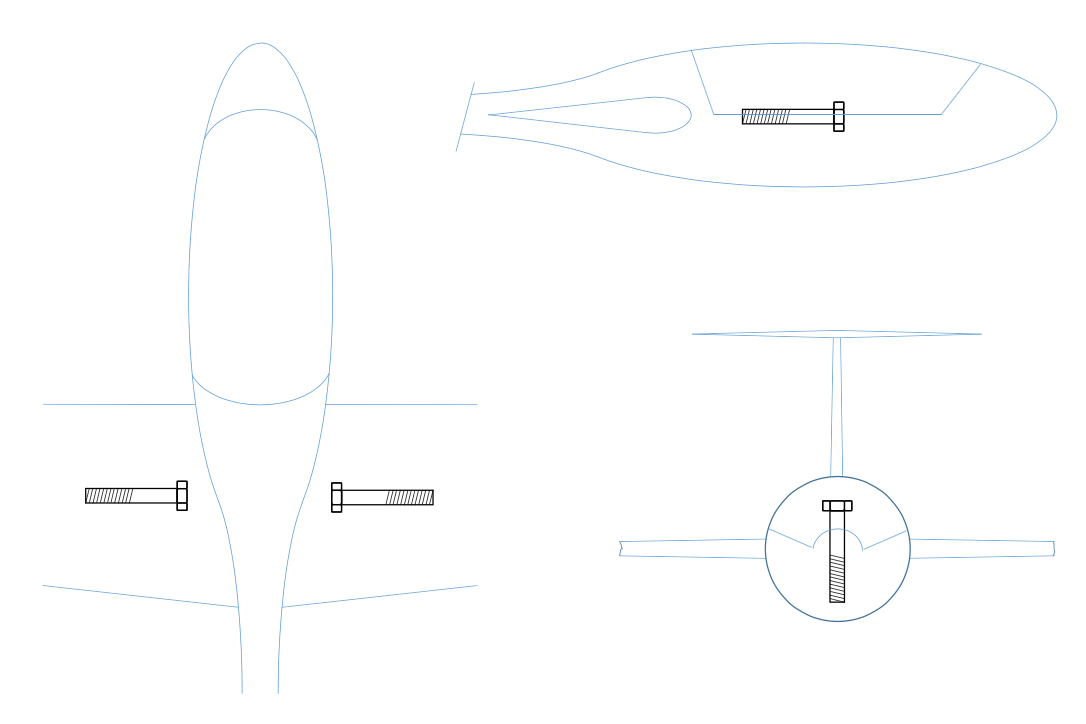 Einsetzen von Schrauben
Entgegen der Flugrichtung einsetzen
Von der Wurzelrippe aus einsetzen
Entgegen der Schwerkraft einsetzen
Quelle: 8.1 Constructies (zweefvliegopleiding.nl)
41
Das Cockpit
1 Seitenfenster
2 Cockpitverriegelung (weiß)
3 Bremsklappenhebel (blau)
4 Trimmung (grün)
5 Steuerknüppel
6 Hauben-Notabwurf (rot)
7 Mikrofon
8 Wollfaden
9 Kompass
10 Lüftungsknopf
11 Pedalverstellung
12 Fahrtmesser
13 Höhenmesser
14 Variometer
15 Libelle
16 Funkgerät
17 Hauptschalter
18 Auslösung der (gelb) Schleppkupplung
19 Seitenruderpedale
20 Seitentasche für Dokumente / Karte
Quelle: 8.1 Constructies (zweefvliegopleiding.nl)
42
Cockpit Beschilderung
43
Offene Cockpithaube
44
Plexiglas Haube
45
Haubentuch
46
Haubentuch
47
Fenster mit Kippklappe
48
Haubenverriegelung und -öffnung
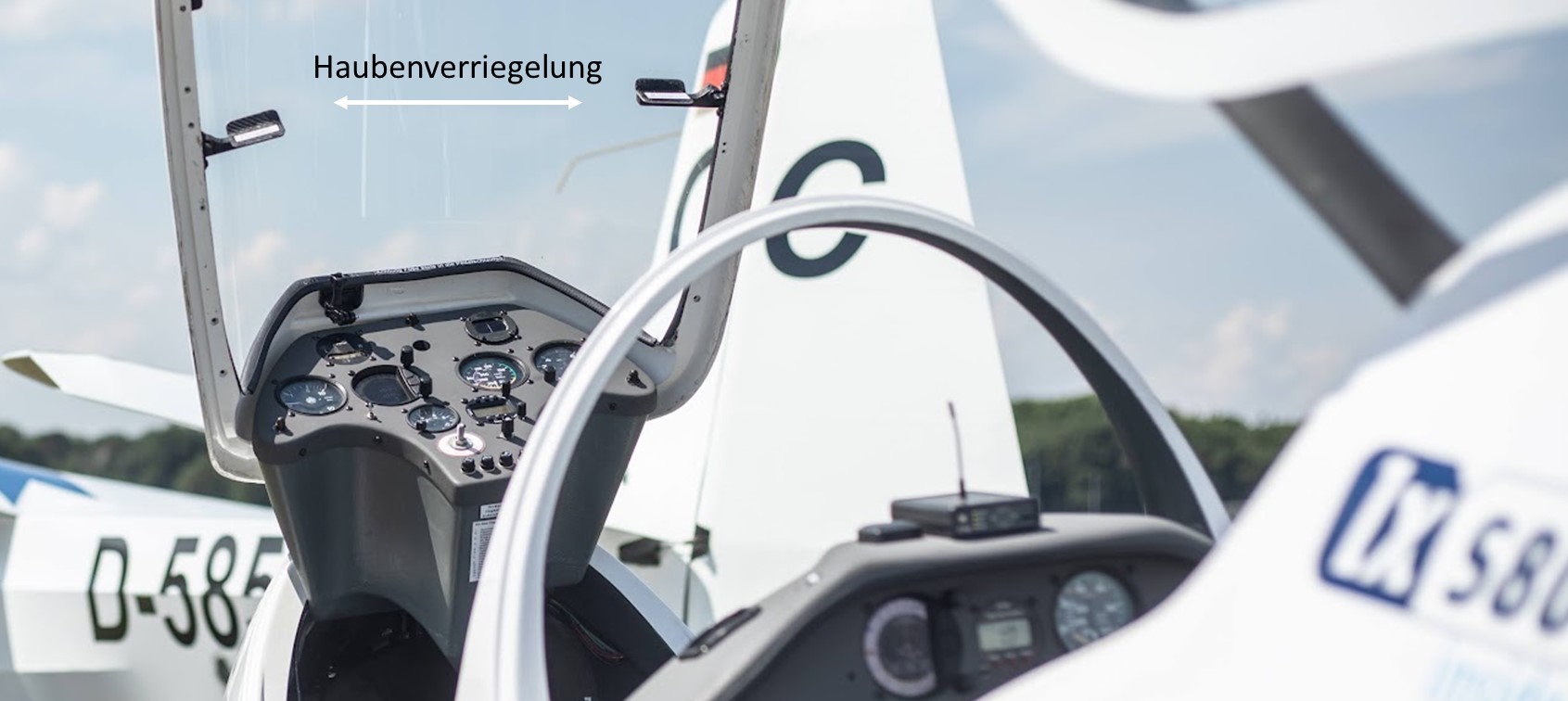 49
Der beliebte rote Faden
50
Der Seitenfaden
51
Inhalt
8.1	Flugzeugzelle 
Airframe 
8.1.1  Flügel, Leitwerk und Steuerflächen
Tragwerk (Flügel)
Flügelkonstruktionen
Aufbau einer Torsionsnase
Leitwerkskonstruktionen
8.1.2  Rumpf, Türen, Boden, und Fenster
Der Rumpf
Der Leitwerksträger
Das Cockpit
Cockpithaube
Roter Faden
8.1.3 Hydraulik
Grundlagen der Hydromechanik
Hydraulikanlage
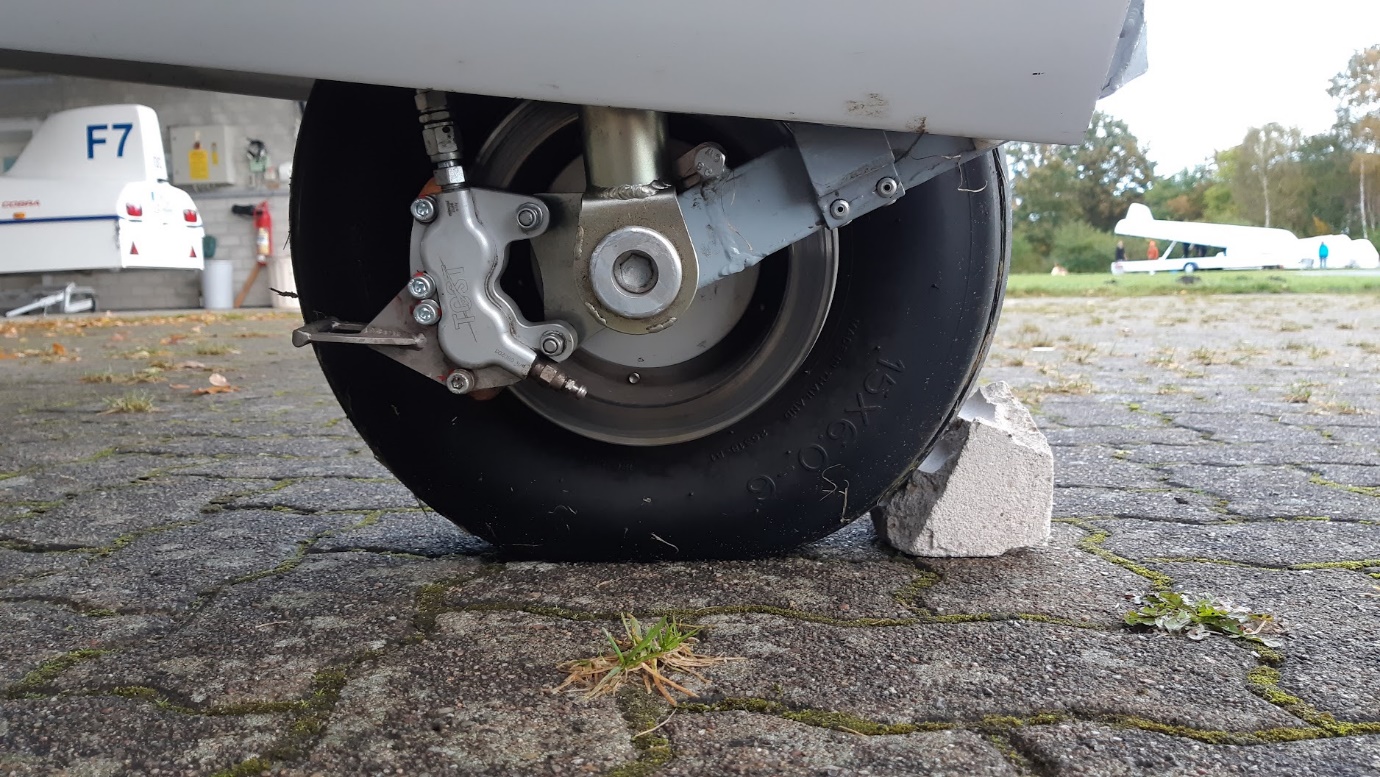 53
Prinzip der Hydromechanik
54
Bremsflüssigkeitsbehälter
55